Controversie DOTTRINALI del IV sec.
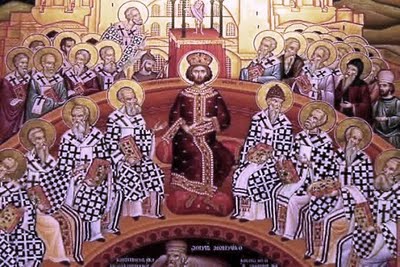 1. Donatismo
312 – elezione di Ceciliano, vescovo di Cartagine
312 – sinodo - deposizione di Ceciliano, elezione di Maggiorino e dopo la sua morte – di Donato, vescovo di Casae Nigrae
313-314 – sinodi a Roma e ad Arles; persecuzioni della Chiesa donatista
321 – libertà del culto ai donatisti 
VII sec. – scomparsa dei donatisti (conquista dell’Africa settentrionale da parte degli arabi)
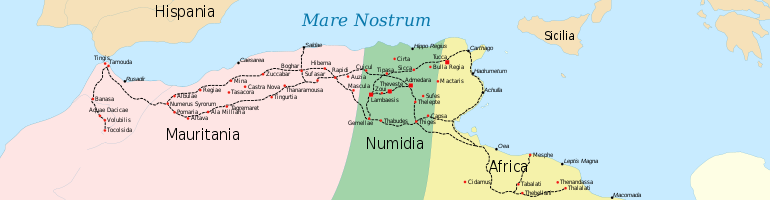 2. Melizianesimo
inizio IV sec. – persecuzioni di Diocleziano – Melizio, vescovo di Licopoli
310-311 – conflitto tra Melizio e Pietro di Alessandria 
328 – violenza di Anastasio verso la Chiesa meliziana
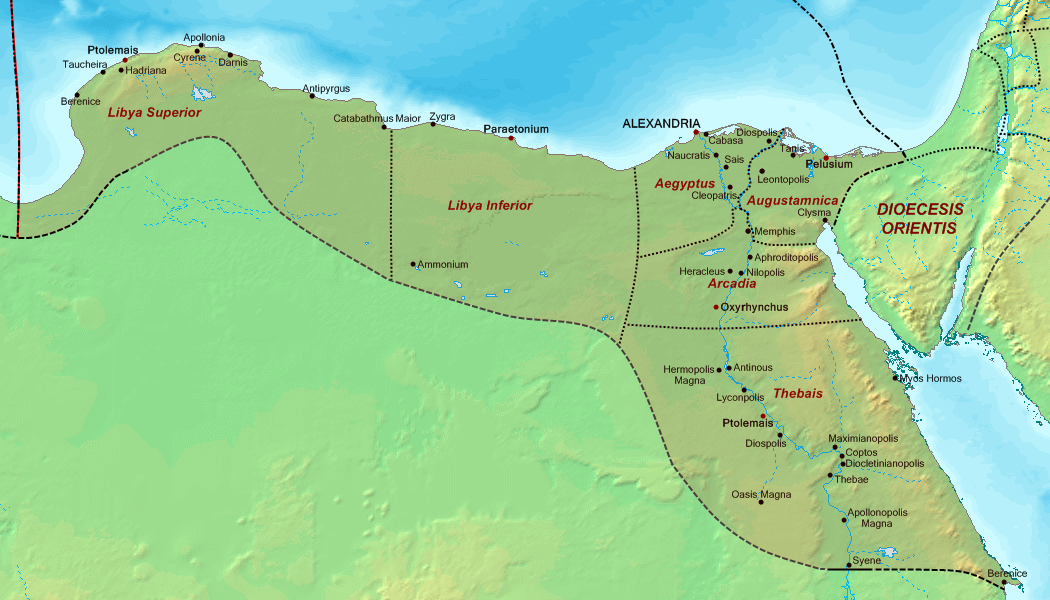 3. ARIANESIMO
III sec. – diffusione del modalismo di Sabellio (prosopon, prosopa)
315-317 – Ario comincia a insegnare la sua dottrina (sinodi pro- e anti-ariani: 318-320)
325 – concilio di Nicea (ousia, homoousios, hypostasis); esilio di Ario, Eusebio di Nicomedia e Teognide di Nicea;
327 – ritorno di Ario, Eusebio di Nicomedia e Teognide di Nicea;
335 – primo esilio di Atanasio
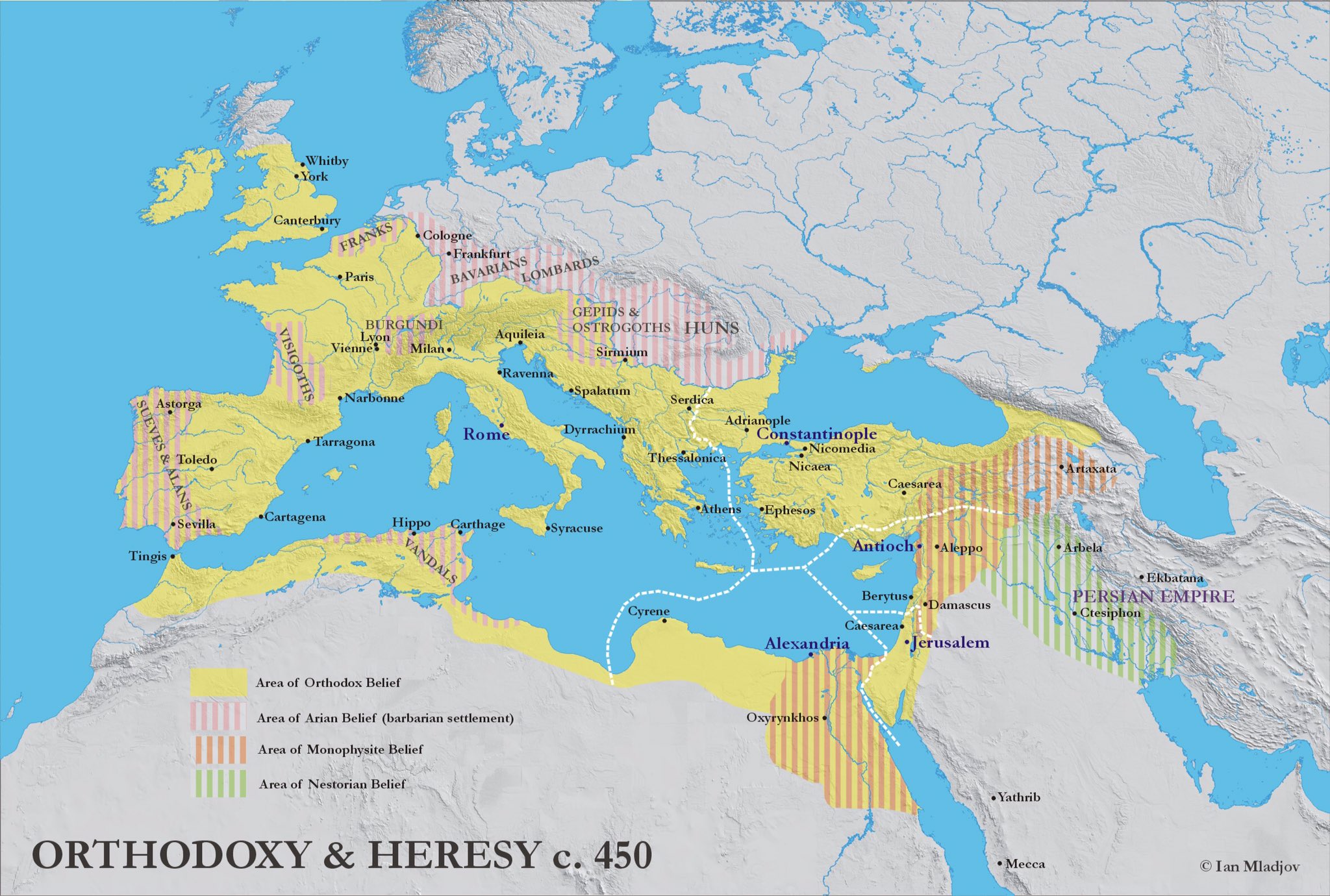 3. ARIANESIMO
BRANI DEL VANGELO USATI DAGLI ARIANI
BRANI DEL VANGELO USATI DAI NICENI
“Maestro buono, che devo fare per ottenere la vita eterna? Gesù gli disse: Perché mi chiamo buono? Nessuno è buono se non Dio solo” (Mc 10,17-18)
“In verità vi dico: non passerà questa generazione prima che tutto ciò avvenga. Il cielo e la terra passeranno, ma le mie parole non passeranno. Quanto poi a quel giorno e a quell’ora nessuno ne sa nulla, neppure gli angeli in cielo, né il Figlio, ma solo il Padre” (Mc 13,30-32)
“Se mi amaste, vi rallegrereste che io vada al Padre, perché il Padre è il più grande di me” (Gv 14,28)
“Io e il Padre siamo uno” (Gv 10,30)
“Da tanto tempo sono con voi e tu non mi hai conosciuto, Filippo? Chi ha visto me, ha visto il Padre. Come puoi tu dire: Mostraci il Padre? Non credi che io sono nel Padre e il Padre è in me?”
“Il Padre è più grande di me” (Gv 14, 28)
3. ARIANESIMO
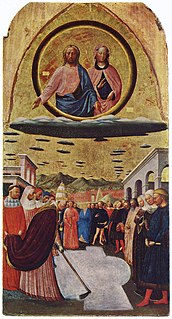 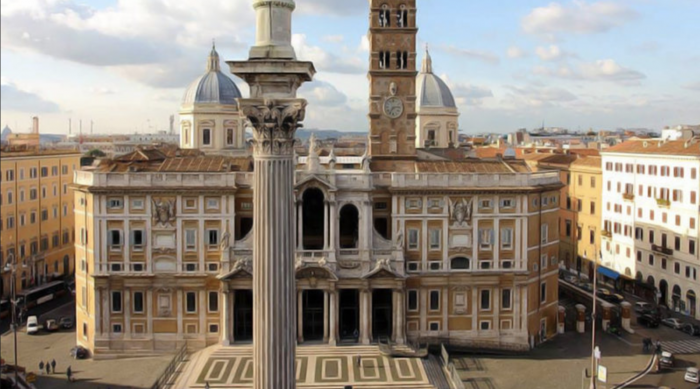 337 – morte di Costantino, Costanzo (dal 350 unico sovrano)
357 – nuova formula - omeusiano
esilio di papa Liberio
380 – decreto anti-ariano di Teodosio il Grande
381 – concilio di Costantinopoli 
-----------------------------------------
Basilio il Grande - homotimia
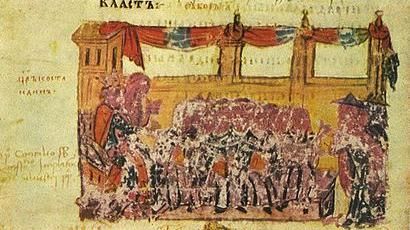